California LifeLine Third Party Administrator
Presentation to the Administrative Committee
September 17, 2024
Contents
Completed Initiatives
Upcoming Initiatives
Program Reports
Completed Initiatives
Service Provider Intake API (SPIA) Change
Submission of Client Index Numbers (CIN)
A Medi-Cal Subscriber ID was added to the SPIA SubmitApplication and SubmitRenewal methods. The Medi-Cal Subscriber ID is required when the Program Code List field for a submission includes the “Medical” Program Code. A participant’s Medi-Cal CIN is entered in SPIA as the Medi-Cal Subscriber ID 
Soft Launch Date was Thursday, June 20th 
Hard Launch Date was Thursday, August 15th 
The soft and hard launch approach afforded Service Providers time to adjust their systems and processes to align with the SPIA changes
Completed Initiatives
Using the Automated Eligibility Verification System (AEVS) to Confirm Applicants’ Medi-Cal Participation
On April 19, the TPA integrated AEVS checks to confirm Medi-Cal participation into the California LifeLine enrollment application process

The AEVS results for manual checks since the integration:
Completed Initiatives
Acceptable Documentation Change
Qualifying based on Medi-Cal Participation
Effective, Thursday, August 15th images of Benefit Identification Cards (BICs) was identified as the only acceptable documentation to qualify for CA LifeLine based on Medi-Cal participation
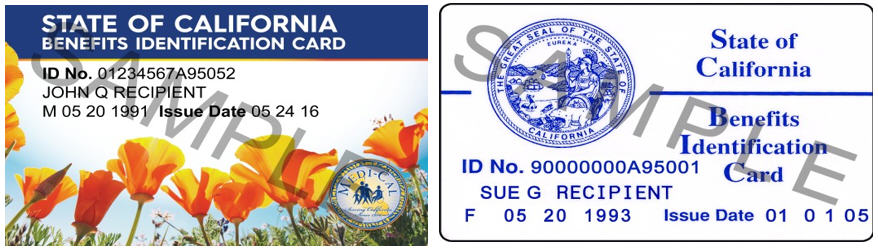 Completed Initiatives
SPIA Change
Transaction Authentication
Prior to the change, Service Providers submitted their SPIA usernames and passwords with each transaction 
After the change, Service Providers submit their SPIA usernames and passwords to an authentication service hosted by Microsoft. The authentication service provides Service Providers tokens to send with each transaction instead of requiring Service Providers to send their SPIA usernames and passwords
Soft Launch Date was Friday, July 19th 
Hard Launch Date was Thursday, August 15th
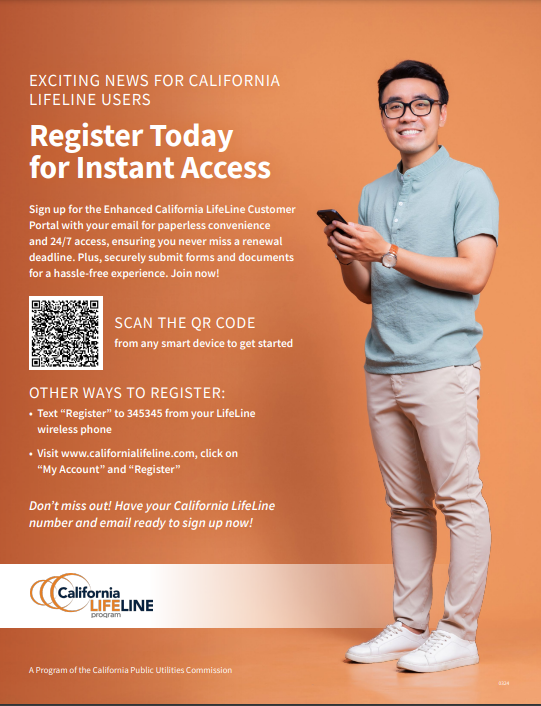 Customer Portal Flyer
On July 24th, a flyer promoting the California LifeLine Portal was mailed to 43,946 active wireline and wireless active subscribers who have submitted forms by mail and have not yet registered for the portal
Completed Initiatives
Customer Portal – Registration – Recent 12 Weeks
On 7/24, OSP mailed the flyer
Completed Initiatives
California LifeLine Customer Portal – Registered Users – End of August
Upcoming Initiatives
24 Hour Transfer Freeze
On September 13th, all TPA intake systems (SPIA, file, and web) were updated to return a 40159 error if a Service Provider attempts to initiate an inter-carrier benefit transfer request within the initial twenty-four (24) hours after the current service term for the subscriber is activated
Error code 40159 “Consumer is subject to portability freeze” is new
Upcoming Initiatives
Creating a LifeLine enrollment pathway for California residents who cannot provide valid SSN4s

Collecting and managing demographic data for Benefit Qualifying Persons (BQP)

Establishing an API connection with the Medi-Cal Eligibility Data System (MEDS) for confirming eligibility 

Introducing an eligibility reverification process during the annual renewal for subscribers whose continuing eligibility is not determined by matching with external databases

Milestone dates for the foregoing initiatives have not been established
Program and Operations Reports
Program Participation – Active LifeLine Subscribers
Active Subscribers – Top 5 Service Providers - Trend
Active Subscribers – Top 5 Service Providers
Active Subscribers – Top 5 Service Providers by Tech
Active Subscribers - Top 20 State Senate Districts
Active Subscribers - Top 20 State Assembly Districts
Active Subscribers – Top 20 Counties
Active Subscribers – Top 20 ZIP Codes
Active Subscribers – Written Language Preferences
Program and Operations Reports
Subscriber Reported Demographics – Household Income
Subscriber Reported Demographics – Gender
Subscriber Reported Demographics – Race
Subscriber Reported Demographics – Asian Ethnicity
Subscriber Reported Demographics – Pacific Islander Ethnicity
Response & Approval Rates – All Form Types
Enrollment Application Volume by Received Channel – March through August
Renewal Form Volume by Received Channel - March through August
Enrollment Eligibility Methods – Program Versus Income
Enrollment Eligibility Methods – By Qualifying Program
Program and Operations Reports
Top 5 Denial Reasons – New Enrollment Applications - March through August
Top 5 Denial Reasons – Renewal Forms - March through August
Renewal Rate - 4/1/2023 – 2/29/2024
Standalone IEH Volume by Received Channel - March through August
Program Participation – Active LifeLine Subscribers
Active LifeLine Subscribers - September 1, 2024
Wireless: 1,481,787
Wireline:  124,384
Total: 1,606,171
14.58% increase of total subscribers
Active LifeLine Subscribers - June 1, 2024
Wireless: 1,271,901
Wireline:  129,871
Total: 1,401,772
Active Subscribers - Top 5 Service Providers - Trend
Active Subscribers – Top 5 Service Providers
Active Subscribers - Top 5 Service Providers by Tech
Active Subscribers - Top 20 State Senate Districts
Active Subscribers - Top 20 State Assembly Districts
Active Subscribers - Top 20 Counties
Active Subscribers - Top 20 ZIP Codes
Written Language Preferences
Subscriber Reported DemographicsHousehold Income
Subscriber Reported DemographicsGender
Subscriber Reported DemographicsRace
Subscriber Reported DemographicsAsian Ethnicity
Note: Registered users can change their responses. For example, the decrease of “Prefer Not To Respond” reflects users who changed their responses
Subscriber Reported DemographicsPacific Islander Ethnicity
Response & Approval Rates – All Form Types
Responded / Total = % Responded
Approved / Responded = % Approved
Approved / Total - % Qualified or Renewed
Enrollment Application Volume by Received ChannelMarch through August
# Enrollment Applications received
Renewal Forms Submitted by Received Channel 
March through August
# Renewal forms received
Enrollment Eligibility Methods – Program Versus Income
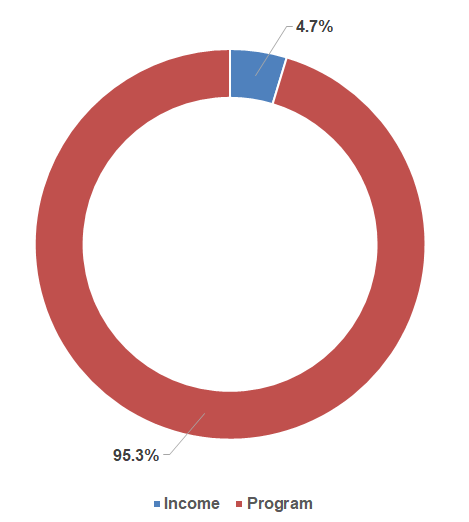 Enrollment Eligibility Methods – By Qualifying Program
98.4% of subscribers qualified based on either CalFresh or Medi-Cal participation
Top 5 Denial Reasons – New Enrollment Applications
March through August
Top 5 Denial Reasons – Renewal Forms
June 2023 – May 2024
Renewal Rate: 6/16/2023 – 6/12/2024
Total renewal processes started:		   968,445
Total Hard Denials:			   189,591
Renewal Rate:			     80.42%
*Note: Final dispositions have been recorded for all renewal processes started for the selected period
Standalone IEH Volume by Received Channel 
March through August
# Standalone IEH forms received